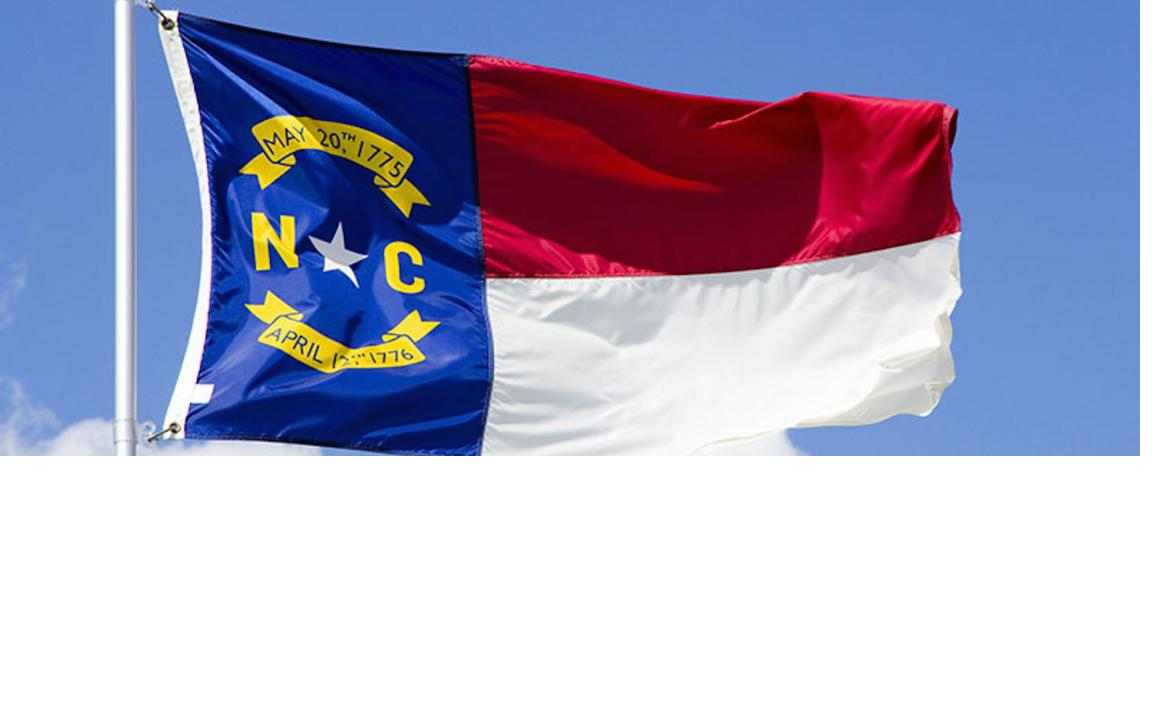 FirstNet in North Carolina
CJIN
Broadband Infrastructure Office
Department of Information Technology
05 Oct 2017
Red Grasso
FirstNet Timeline
Post Decision
FirstNet Service available to NC
Governor decision due (accept or Opt-out)
Dec 2017
Finalized FirstNet State Plan delivered
Mid-Sep 2017
Education and Outreach
Jun-Aug
2017
ONGOING
FirstNet State Plan Evaluation
Department OF INFORMATION TECHNOLOGY – Broadband Infrastructure OFFICE
2
Opt-out considerations
Department OF INFORMATION TECHNOLOGY – Broadband Infrastructure OFFICE
3
Radio Access Network (RAN)
If the Governor decides to accept the FirstNet State Plan then AT&T will build the Radio Access Network (RAN)
This will all connect to the nationwide FirstNet CORE (the brains of the network)
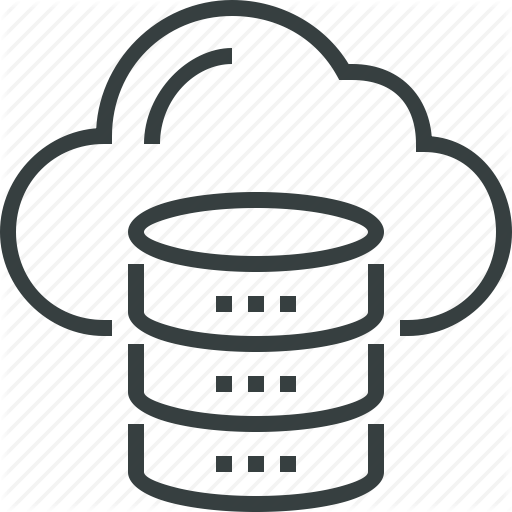 FirstNet CORE
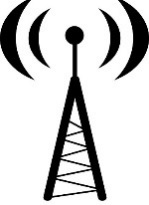 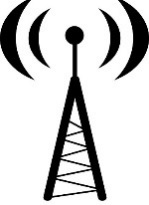 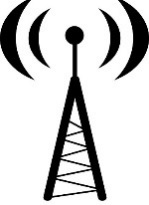 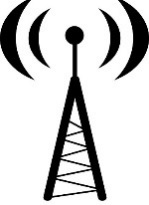 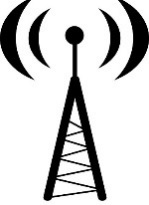 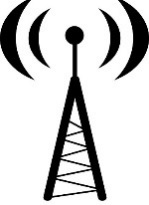 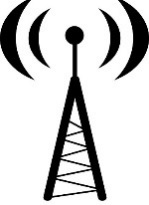 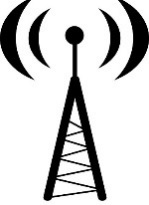 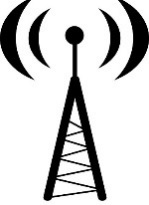 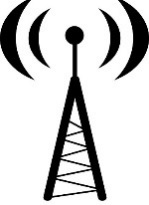 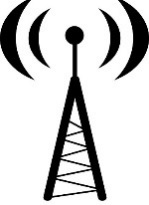 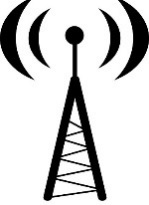 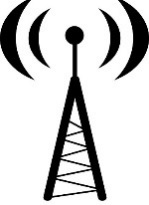 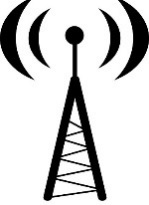 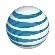 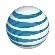 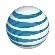 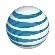 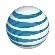 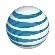 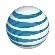 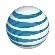 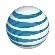 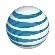 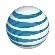 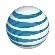 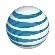 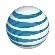 Department OF INFORMATION TECHNOLOGY – Broadband Infrastructure OFFICE
4
Opting out - who is going to build it
If the Governor decides to Opt-out then the State will select a vendor through an RFP process
This RAN must also connect to the nationwide FirstNet CORE
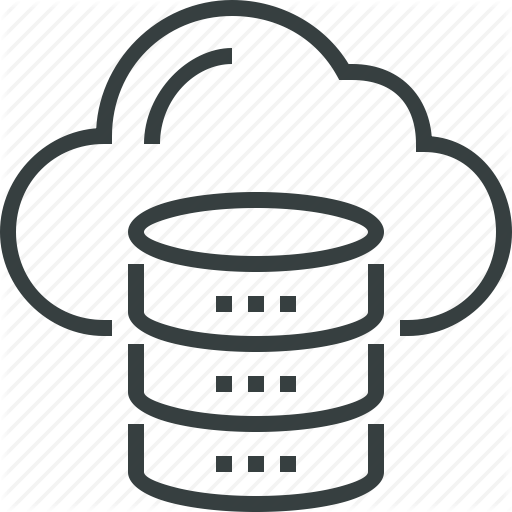 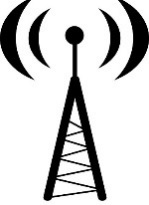 FirstNet CORE
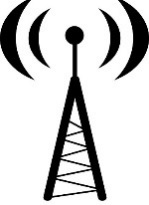 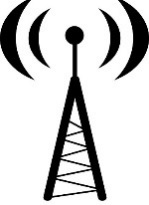 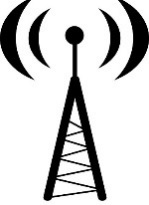 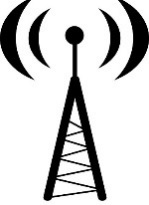 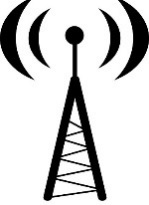 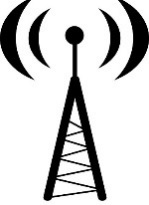 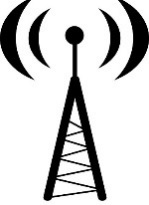 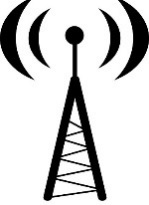 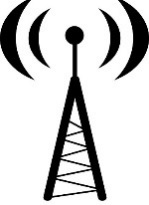 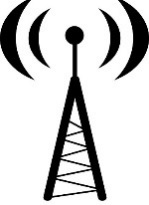 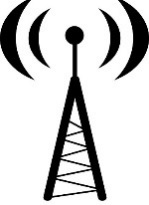 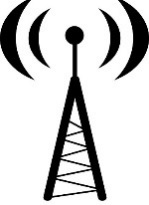 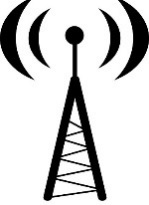 Department OF INFORMATION TECHNOLOGY – Broadband Infrastructure OFFICE
5
Government document
This slide left intentionally blank
OFFICE OF INFORMATION TECHNOLOGY SERVICES – Office of Digital Infrastructure
6
Applications vetted by FirstNet
FirstNet will not restrict apps on devices – this is an agency decision
FirstNet will have an app store for vetted apps
Security review
Battery usage
Advertisements and in-app purchases prohibited 
Local Control app is being developed – being able to see the status of the network and any tower outage
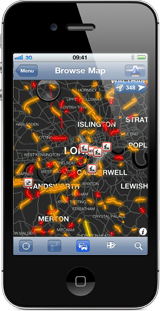 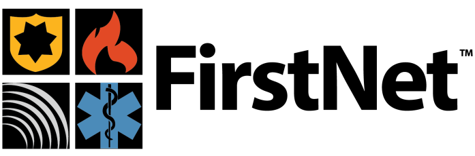 Department OF INFORMATION TECHNOLOGY – Broadband Infrastructure OFFICE
7
End to end security
FirstNet will offer end-to-end encryption
From device to the core
Data from the source to the core would still need to be encrypted
Data sharing is an agency decision
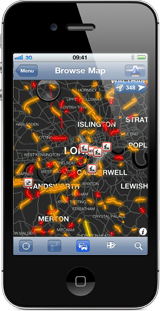 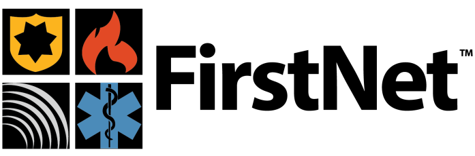 Department OF INFORMATION TECHNOLOGY – Broadband Infrastructure OFFICE
8
Common Questions &Concerns
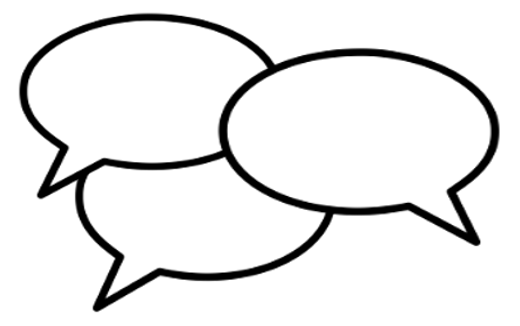 Department OF INFORMATION TECHNOLOGY – Broadband Infrastructure OFFICE
9
Common Questions &Concerns
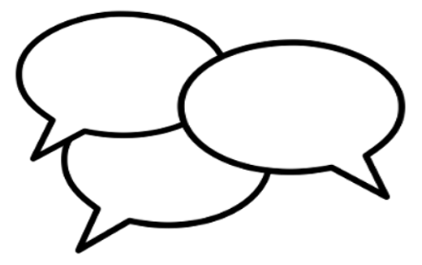 Will this replace my Land Mobile Radio?
No. There is work in the LTE standard to address “Mission Critical Voice” services but those standards are just being developed. This could take years to be rolled out to devices and longer to be acceptable for public safety.
Continued planning and funding for today’s LMR is very important.
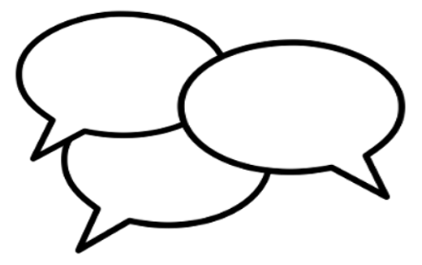 Department OF INFORMATION TECHNOLOGY – Broadband Infrastructure OFFICE
10
Common Questions &Concerns
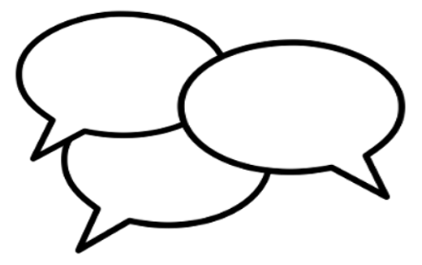 How will this effect NG911?
Next Generation 911 will connect Public Safety Answering Points (911 centers) with the public through an advanced network. Though these two networks are serving different purposes, FirstNet recognizes the need to interface with NG911 in order to be the most successful.
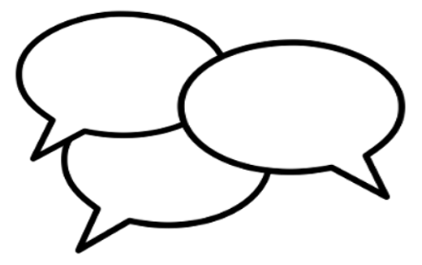 Department OF INFORMATION TECHNOLOGY – Broadband Infrastructure OFFICE
11
Common Questions &Concerns
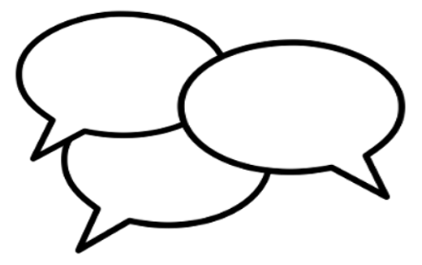 What about Verizon?
Verizon has announced plans to build their own public safety core offering priority and preemption. They will compete directly with the service that FirstNet offering. Every agency can chose the cellular carrier that is right for them.
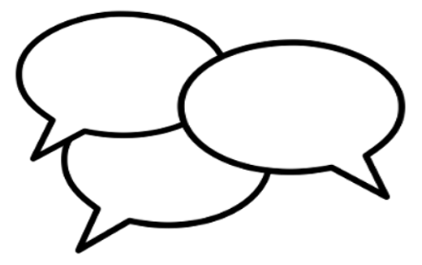 Department OF INFORMATION TECHNOLOGY – Broadband Infrastructure OFFICE
12
Stay in touch!
North Carolina SPOC office:
Red.Grasso@nc.gov
919.961.1131
Other websites:
FirstNet.gov – federal website
FirstNet.com – AT&T marketing website
Department OF INFORMATION TECHNOLOGY – Broadband Infrastructure OFFICE
13